Diplomní seminář I.Sociokulturní antropologie
Mgr. Hedvika Novotná, Ph.D.
PhDr. Dana Bittnerová, CSc.
FHS UK 2024/25
Záměr a cíle předmětu
Představení principů tvorby bc. práce (s důrazem na sociokulturní antropologii a kvalitativní výzkum)
Nalezení vlastního tématu bc. práce
Nalezení školitele bc. práce
Diskuze projektu bc. práce
Formulace projektu bc. práce 

Sylabus (rámcový; ST 10-12:50)
2. 10.    Úvod, povaha a záměr předmětu, potenciální školitelé, oblasti zájmu, projekt výzkumu v antropologii → úkol: terén a téma
16. 10.  Od oblasti zájmu k tématu: uvažování, čtení a psaní pro antropologii → úkol: rešerše literatury + čtení pro výzkumnou otázku
30. 10.  Metody a etika výzkumu s důrazem na antropologii → úkol: terénní poznámky z pozorování
13. 11.  Jak psát etnograficky (projekt výzkumu, bakalářskou práci) 

27. 11.  Prezentace projektů bc. prací I (cca 15 projektů)
11. 12.  Prezentace projektů bc. prací II (cca 15 projektů)
8. 1.      Prezentace projektů bc. prací III (cca 15 projektů)
poč. zk. obd.: Prezentace projektů bc. prací III. (všechny další projekty)

Atestace: odevzdání písemného projektu bakalářské práce (5-8 NS), předpokladem je aktivní účast na výuce (docházka 70%).

Opory:
Moodle: https://dl1.cuni.cz/course/view.php?id=11092
Doporučená literatura
Povinná literatura
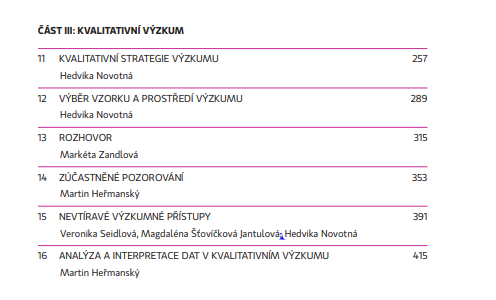 Jak na bc. práci                                        v soc.kult. antropologii?!
Mgr. Hedvika Novotná, Ph.D.
PhDr. Dana Bittnerová, CSc.



via
Novotná, H., Šťovíčková Jantulová, M. (2019): Rozvaha výzkumného projektu. In: Novotná, H., Špaček, O., Šťovíčková Jantulová, M. (eds.): Metody výzkumu ve společenských vědách. Praha: FHS UK, str. 35-56.
Bc. práce v soc.kult. antropologii
Teoretické … přehledová studie odborné literatury k vybranému tématu
přehledová studie – kompilace + komparace odborných textů, které se vyjadřují k nějakému PROBLÉMU na základě relevantních KRITÉRIÍ
výsledkem je klasifikace / kategorizace řešení daného problému a její zdůvodnění
náročnější na studium literatury
klíčový je VÝBĚR textů a STANOVENÍ KRITÉRIÍ komparace/analýzy
Empirické … založené na vlastním (kvalitativním) výzkumu
výsledky vlastního výzkumu (tj. ANALÝZA a INTERPRETACE primárních či sekundárních dat) v kontextu dosavadního poznání
relativně nižší nárok na studium odborné literatury
klíčová VOLBA TEORETICKÉHO RÁMCE a METODOLOGIE
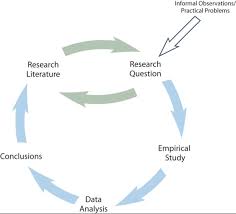 Struktura výzkumného procesu
oblast zájmu → 
studium odborné literatury: teoretické přístupy a koncepty 
výzkumné téma → 
studium odborné literatury: teoretické přístupy a koncepty, metody
výzkumný problém + výzkumné otázky / cíle výzkumu
volba výzkumné strategie                  
Teor.: volba textů a kritérií komparace
Empir.: volba terénu/konstrukce vzorku; metody a techniky tvorby, analýzy a interpretace dat
PROJEKT VÝZKUMU
realizace výzkumu 
studium odborné literatury →
formulace závěrů, odborný text

pozn.: všechny tyto kroky navzájem provázané, prostupující se (tedy NE fáze!)
Projekt výzkumu
Promyšlení a explicitní formulace: CO, PROČ, JAK a KDE zkoumat
= čtyři na sobě závislé a zároveň autonomní roviny
CO = téma (← oblast zájmu)
PROČ: epistemologicko-teoretické ukotvení, relevance ve vztahu k vědě
JAK: epistemologicko-teoretické ukotvení, metodologie
KDE: terén(y) / zdroje dat
Oblast zájmu → téma
vlastní či zprostředkovaná zkušenost (… „svět je nesamozřejmý“)
ale pozor na vlastní situovanost ve vztahu k tématu
teoretická literatura (soc. vědy jsou barvité…)
ale pozor na přílišnou poplatnost dosavadnímu vědění
+ v antropo netestujeme teorie, ale aktivně je používáme ke kladení si otázek a odpovídání na ně 

zcitlivování ve vztahu k tématu (Nedbálková 2007)

hledání a výběr literatury (= rešerše)
Teoreticko-epistemologická
Tematická
Metodologická
Kontextová 
osahávání terénu

promýšlení … hledání … konzultace … studium … promýšlení … hledání …
CO + PROČ = JAK a KDE !!!!KDE + JAK → CO + PROČ
Různé epistemologické přístupy = různé metodologické postupy
Teoretické práce:
Přehledové studie/ Komparace + kompilace
Empirické práce:
Etnografický výzkum
Rozhovory (polostrukturované, narativní…)
Analýza již existujících zdrojů dat (institucionální, mediální, literární a umělecké, vizuální, zvukové, audiovizuální…)
Sekundární analýza (nepříliš časté, ale nikoli vyloučené)
častá kombinace různých zdrojů dat a metod. postupů
Pro antropo volba tématu = obvykle volba terénu
Universalismus x partikularismus
Obdobím „velkých teorií“ (univers.) spíše odzvonilo… 
Pozn.: globalizace ≠ návrat universalismu
Univers. je možné uvažovat jen v rovině bytostně teoretické práce (komparace teorií … ≠ sekund. analýza)
Je vždy třeba vědět, kde co dělám / co s čím srovnávám resp. propojuji
Zahalování muslimských žen x katolických řádových sester – pozor na jablka a hrušky!
Teor. výzkum: nelze srovnávat data z různých terénů a časů
terén = texty, které chci komparovat … komparuji teorie, koncepty
Např.: komparuji teorie o zahalování x komparuji motivy a způsoby zahalování, jak o nich psaly různé studie napříč světem 
Empir. výzkum: nedoporučujeme komparativní výzkumy: pro komparaci jsou nezbytné jednotlivé výzkumy, které by pak bylo možné komparovat = příliš náročné 
Empir. výzkum: nezbytné uvažovat partikularisticky
sevřený/vymezený a relativně úzký/malý/drobný terén
Small places, large issues 
KVÍZ: kdo je autorem výroku?
Terén v antropologii (východisko: etnografie)
Motto: Terén dělá předmět, předmět dělá terén
Terén = místo (a čas), kde (o čem) probíhá výzkum
Fyzické místo (prostředí)
Skupina osob – interpersonální vztahy  / komunita / organizace / síť-aktérů: ANT apod.
Skupina stejné zkušenosti (kategorie: např. identita) / knowledge community / imagined community atp.
Jev/idea: tok, dynamika jevu/ideje

Vše (1/2/3/4) lze uvažovat v různých ohledech
Synchronní x diachronní
Př. ad. 1: etnografie: primárně synchronní x s použitím i jiných zdrojů dat může být i diachronní x longitudinální výzkumy
Primární x sekundární data x zdroje dat nezáv. na výzkumu
Př. ad. 1: zúčastněné pozorování x analýza dat z rozhovorů uložených v archivu XY x mediální data
Empirické x teoretické práce
Př. ad. 1: etnografie x analýza odborných textů k zahalování žen v muslimské kultuře

Pozn.: empirické bc. práce v antropo nemusejí být nutně etnografické…. ale musí mít nějaký „terén“
Proces výzkumu - dialog
badatel
výzkum
věda
Sociální realita
Téma výzkumu
Zvládnutelné v čase a prostoru (jedním /začínajícím/ výzkumníkem v přiměřeném čase)
= být realistický a znát své možnosti a limity … zvážit své možnosti s ohledem na sebe sama, terén ... resp. se o nich poradit
Dostupný terén / zdroje dat
!!! včetně etiky výzkumu
Časový rozvrh
Téma bc. práce v praxi
Téma výzkumu = klíčové rozhodnutí !!!! 
ale nejste na to sami … 
Téma výzkumu = opakované promýšlení, čtení, diskuze… a hledání a nalezení školitele

téma by mělo „zajímat“ vás i školitele, tj. oba by k němu měli být svým způsobem kompetentní
školitel … kompetentní ve vztahu k tématu a vědě … může vás navést, kde hledat epistemologicko-teoretické opory, navrhnout vhodnou metodologii, provázet v procesu výzkumu, diskutovat tvorby jeho závěrů (= psaní vlastní bc. práce)
student … kompetentní ve vztahu k vlastní volbě tématu a školitele, ke zvážení svých možností …  a spolu s tím je zodpovědný za svou vlastní práci
bc. práci rozhodně nepíše školitel   (((natož někdo jiný))) 

Téma bc. práce lze různě měnit s ohledem na okolnosti (třeba rady školitele, ale i aktuální dění v terénu… viz např. v minulých letech covid situace, ale zdaleka nejen)  
Ale zároveň:  volba tématu ve spolupráci se školitelem = závazek…
Možní školitelé bc. prací
Katedra sociální a kulturní antropologie 
BSH (Společenskovědní modul)
mgr. SP Antropologická studia
mgr. SP Sociální a kulturní ekologie
doktorandi SP Obecná antropologie 
…a řada našich externích kolegyň a kolegů
Co je antropologie? Co ji zajímá, jak pracuje?
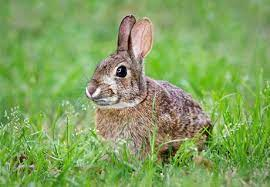 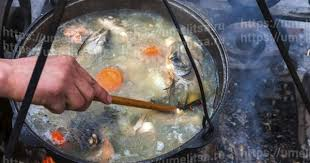 Téma bc. práce
Kriticky reflektovat možný dosah své práce
Bc. práce = kvalifikační práce = přesvědčit, že jste zvládli nějaké základní vědní „řemeslo“
Bc. práce je v kontextu vědy příspěvkem k debatě … nikdo neočekává poznání směřující k širší generalizaci = být si vědom partikulárnosti vlastního bádání.  
Tj. např. se vyvarovat se formulací typu, že na základě výzkumu se promění např. vzdělávací politika
Reflektovat možné limity všech aktérů výzkumu (viz kap. Kvali strategie výzkumu)
Reflexivita: už výběr tématu předznačuje hodnotové nastavení výzkumníka
Reflexivita = být si toho od počátku vědom 
Pozor na etnocentrismus
Téma → výzkumný problém, výzkumné otázky
Výzkumný problém + výzkumné otázky = jádro přípravy projektu výzkumu
Výzkumný problém = explicitní (=napsané) pojmenování toho, co je předmětem výzkumu + implicitně (jazykem) přítomné:
z jaké oborové a teoretické (epist.) perspektivy budeme k tématu přistupovat
volba výzkumné strategie + úvaha o terénu/vzorku 
období, jež má být předmětem výzkumu
terén / zdroje dat
Výzkumný problém upřesněn výzkumnými otázkami / cíli výzkumu 
Zúžení a konkretizace (zacílení) výzkumného problému 
Ukazují cestu, jak výzkum vést 
Poukazují na data, která budou pro výzkum zapotřebí – řídí tvorbu a analýzu dat
V závěru na ně přinášíme odpověď
(VO ≠ otázky pro rozhovor!)
Výzkumné otázky = obvykle podoba tázací věty x cíle výzkumu = věty oznamovací

Kvali výzkum = interaktivní char.: VP i VO v procesu výzkumu upřesňujeme (třeba i pozměňujeme)
zejména v etnografii (klasická etnogr.: VP až v procesu terén.v., dnes už moc ne…)
→ Projekt výzkumu
Rozvaha celého výzkumného procesu, tj.:
argumentovaná volba oblasti zájmu
zasazená do teor. zázemí tak, aby
ústila do formulace výzkumného problému, výzkumných otázek / cílů výzkumu,
které navrhujete zpracovat nějakým způsobem:
volba terénu / vzorku / zdrojů dat / u teor. práce teor. zdrojů
postupy tvorby dat / u teor. práce kritéra komparace
postupy analýzy dat
etika výzkumu !!!!

Pozn.: 
to neznamená, že vlastní výzkum bude vždy opravdu probíhat podle projektu
znamená to, že než výzkumně vstoupíme do terénu, musíme mít promyšlené, co a proč tam děláme, abychom to popř. mohli operativně (a reflektovaně!) měnit
Možná struktura projektu výzkumu			= požadavky na práci k atestaci DS
Představení tématu (popř. vč. motivace / argumentace osobní, společenské, vědecké…)
Teoretická východiska
min. 3-5 odborných textů k tématu (epist., teor., témat., popř. kontext)
žánr kompilace – viz Proseminář k akad. psaní  
Výzkumný problém, výzkumné otázky / cíle výzkumu (explicitně)
Metodologická rozvaha
Návrh terénu / vzorku / zdrojů dat 
Návrh technik konstrukce a analýzy dat
Etické aspekty !!!
Reflexe vlastních pozic (situovanost) + reflexe možných limitů výzkumu
Další postup dipl. semináře (16.10.)
zvažovat, promýšlet a osahávat si vlastní oblast zájmu, tj. mj.:
mentálně se vrátit k Úvodu do sociokulturní antropologie, profil. antropo předmětům a další výuce a odb. zdrojům (a možná i Úvodu do společenských věd)
zopakovat si Úvod do společenskovědních metod, resp. prostudovat učebnici Metody výzkumu ve společenských vědách
Zvažovat, popř. i oslovit potenciálního školitele a téma s ním konzultovat
Úkol na příště (16.10.)
Odevzdat do Moodle nyní uvažované oblasti zájmu
heslovitě, ale s komentářem motivace – vědecká, osobní, společenská… 
pokud už máte školitele, tak konkrétně (i téma, máte-li)
pokud nyní nemáte (školitele, téma), nic se neděje!!! – dipl. sem. má vést k nalezení tématu i školitele … zvažujte své oblasti zájmu, čtěte, promýšlejte … a pište, co zvažujete
rozsah: do 1 NS
Deadline: čtvrtek 10. 10. do 10:00 hod.
Prostudovat
kap. 11: Kvalitativní strategie výzkumu (učebnice s. 257-287)
Nedbálková, K. (2007): Etnografie (Jedna ruka kreslí druhou…) – viz Moodle
Otázky, nejasnosti, zpochybnění, cokoli????


Díky za pozornost 